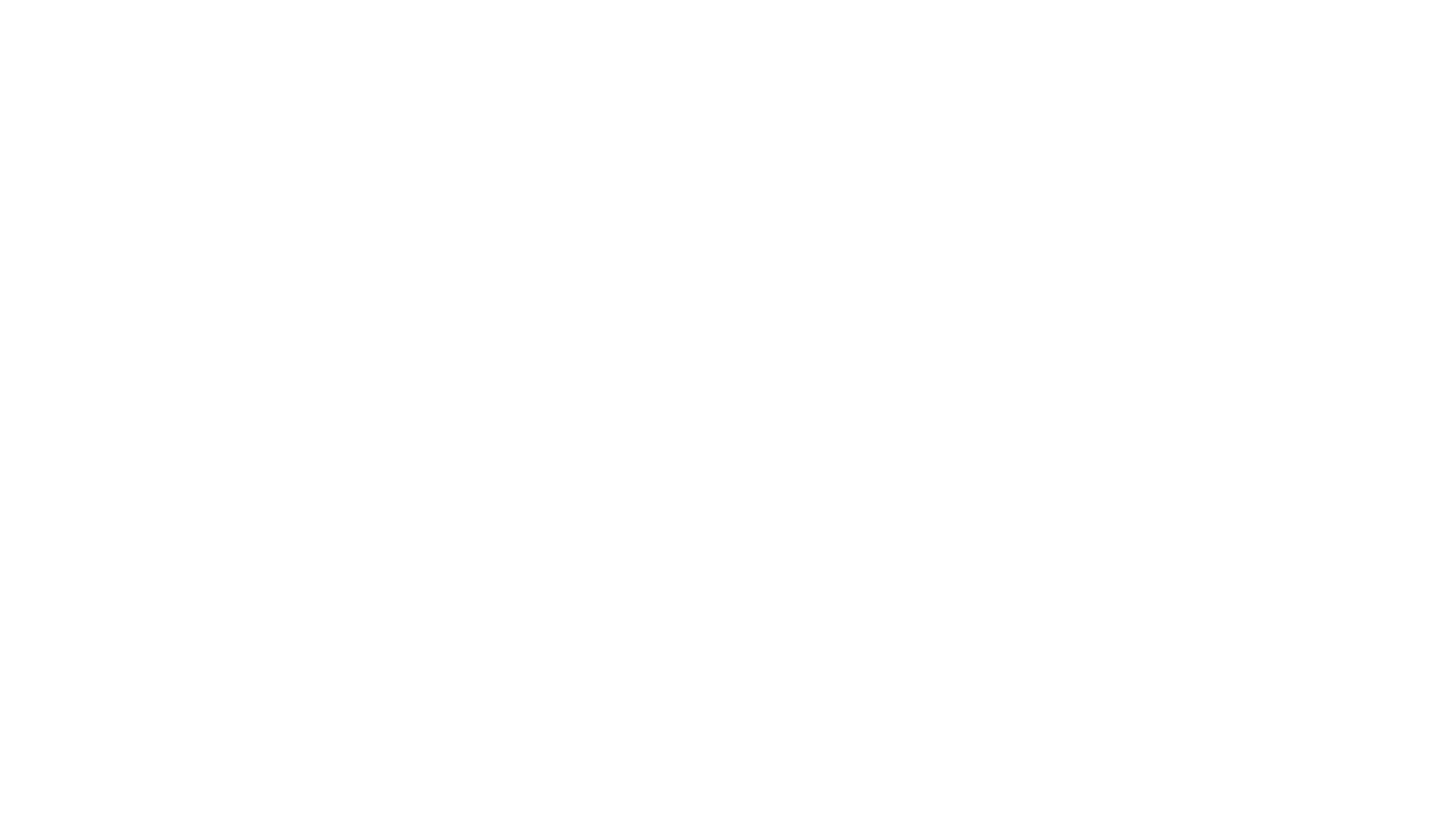 Plenary 2: Social Care Research, Policy & Practice:Social Care Research: Doing it, using it, being itJill ManthorpeDirector NIHR Policy Research Unit on Health and Care Workforce,  King’s College LondonAssociate Director, NIHR School for Social Care Research
Social care research in the University: lost souls or social mission?
How to become a social care researcher
Discipline launchpad
Practice education (SW and OT mainly)
Transfer
Market research
User interest 
Increasing PhDs (low base)
Serendipity
The curious case of child/adult and family splits
Government departments
Local variations
Magnetism of education or NHS
Research overlaps but also gaps
Innovation attraction
Less distinct than we may think – 
Similar gender, pay and varied employers
‘Hope’ of childcare eg regulated, trained, career, supported, valued (cf NHS)
Separate planets of social care and the children’s workforce?
For social care researchers the prospects are not bleak but it is unlikely to remain so comforting (FGC RCT debate in Community Care)
The social care workforce is ‘the problem’ or ‘the solution’ – need to go further
Both research and social care will have to debate productivity and consider costs
We must learn from our close cousins!
Conclusions & implications:
Thank you for listening
@jillmanthorpe
@hscwru

Jill.manthorpe@kcl.ac.uk


The views expressed in this presentation are those of the author alone and are not necessarily shared by the NIHR or the DHSC
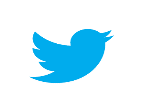